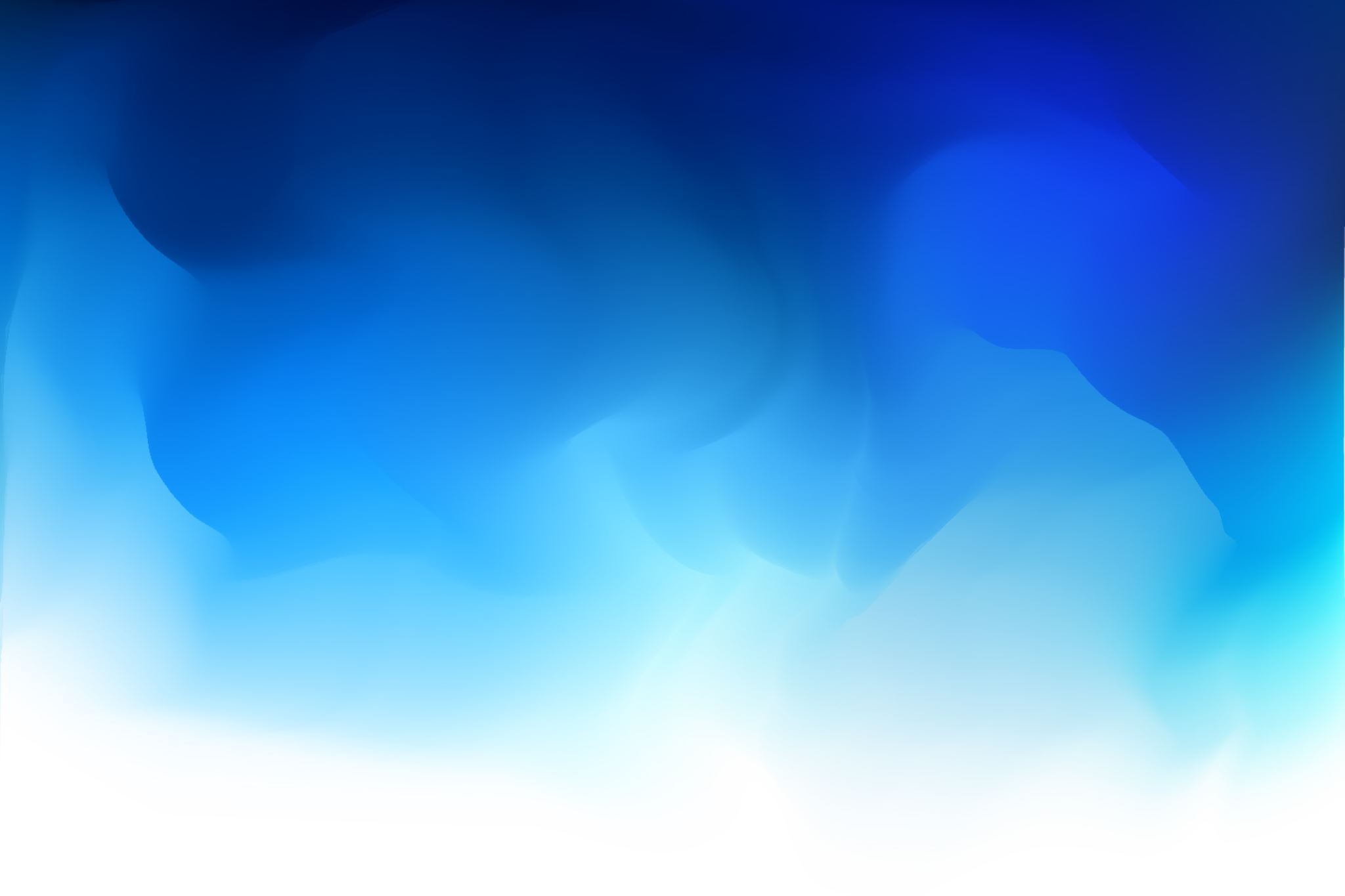 Please check out the following in-state Universities to see their IB support and credit opportunities!
Your journey in IB is just beginning!

Check out these in-state University options/credits/scholarship opportunities!
ASU - https://catalog.asu.edu/credit_exam#IB
NAU - https://www5.nau.edu/policies/Client/Details/487
UofA - https://catalog.arizona.edu/policy/international-baccalaureate-ib-program
GCU - https://www.murrieta.k12.ca.us/cms/lib/CA01000508/Centricity/Domain/1559/Grand_Canyon_University.pdf
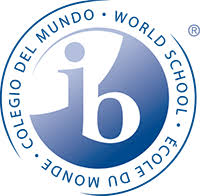 IB Scholarships are currently available at the following in-state Universities:
University of Arizona
Grand Canyon University
Northern Arizona University